Отчет о финансово-хозяйственной деятельности ГБУ «Жилищник района Некрасовка» по итогам 2021 года.
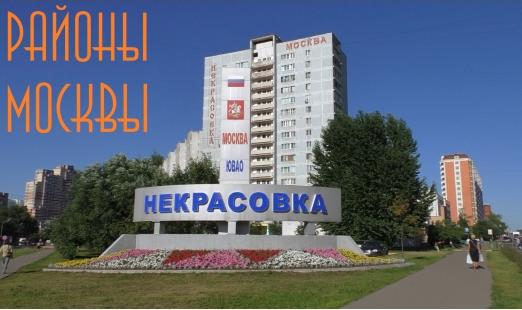 Кадровая политика Учреждения
Штатная численность на 01.01.2021 г. - 814 единиц
Штатная численность по состоянию на 31.12.2021 – 816 чел.
Фактическая численность по состоянию на 31.12.2021 г. - 713 чел.
Административно-управленческий персонал - 7 человек
Основной персонал - 613 человек
Вспомогательный персонал - 92 человек.






Доля работников с высшим образованием составляет 15% (107 человек)
Доля работников со средне-профессиональным образованием составила 22,6% (161 человек)
Доля персонала, имеющего гражданство РФ составляет 62.6% (446 человек)
Доля основного персонала в составила 86% (613 человек).
Управление объектами гаражного назначения
1 июля 2018 года Департаментом городского имущества города Москвы были переданы объекты гаражного назначения (далее – ОГН)  в оперативное управление ГБУ «Жилищник района Некрасовка»
Содержание МКД
В управлении Учреждения находится 45 МКД, максимальная этажность – 25 этажей
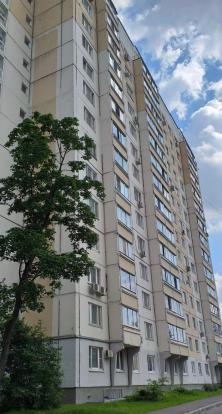 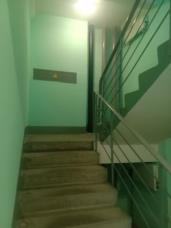 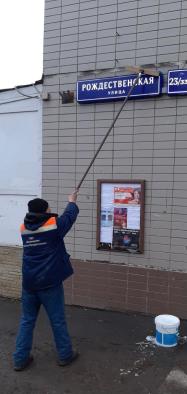 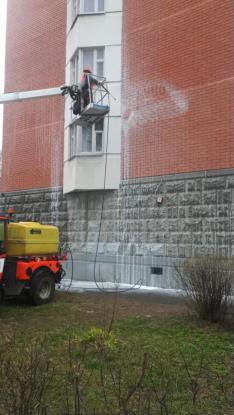 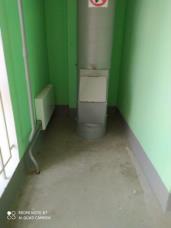 Для обеспечения круглосуточного оперативного контроля за содержанием и технической эксплуатацией МКД в районе круглосуточно функционируют диспетчерские службы
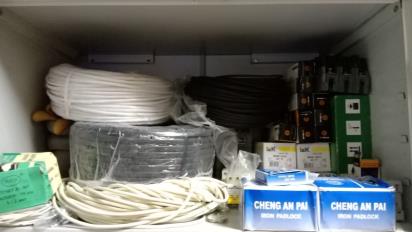 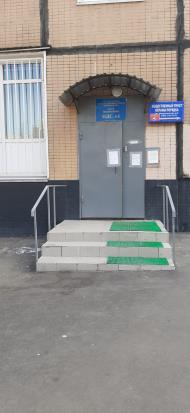 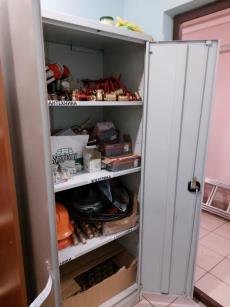 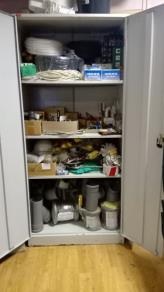 В 2021г. ВЫПОЛНЕНЫ РАБОТЫ В РАМКАХ ПРОГРАММЫ ПО ПЛАНОВО-ПРЕДУПРЕДИТЕЛЬНОМУ РЕМОНТУ42-х ПОДЬЕЗДОВ ПО СЛЕДУЮЩИМ АДРЕСАМ:
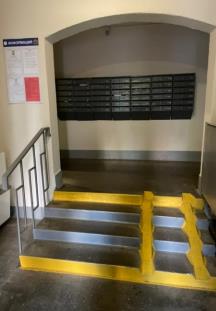 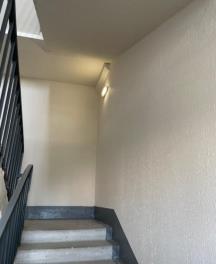 ул. 1-я Вольская, д.1 (1 подъезд)
ул. 1-я Вольская, д. 15, к. 1 (4 подъезда)
ул. 1-я Вольская, д. 17, к. 1 (2 подъезда)
ул. 1-я Вольская, д. 10 (5 подъездов)
ул. 1-я Вольская, д. 18, к. 1 (3 подъезда)
ул. 2-я Вольская, д. 6 (5 подъездов)
ул. Некрасовская, д. 9 (7 подъездов) 
ул. Рождественская, д. 21, к. 5 (4 подъезда)
ул. Проспект Защитников Москвы, д. 11 (5 подъездов)
ул. Проспект Защитников Москвы, д. 13 (6 подъездов)
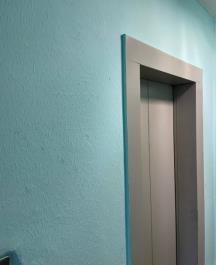 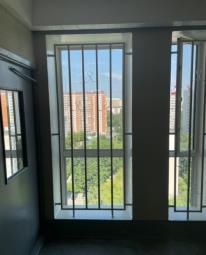 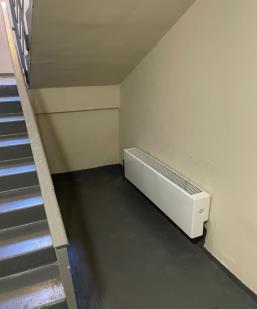 Выполнены следующие виды работ:
Покраска стен (28925,5 м²)
Ремонт штукатурно-окрасочного слоя (1571 м²)
Покраска потолка (7818 м²)
Покраска мусоростволов (42 шт)
Замена ковшей (15 шт)
Ремонт напольного покрытия (87 кв.м)
Покраска дверей (561 кв.м)
Замена дверей тех. Помещений (24 шт)
Покраска/замена почтовых ящиков ( 394 шт)
Замена приборов освещения (1071 шт.)
Установка доводчиков (259 шт)
Ремонт оконных и дверных откосов (448 кв.м)
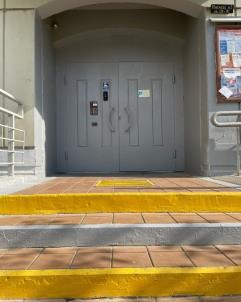 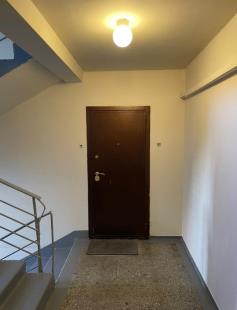 По обращениям жителей установлены пандусы для маломобильных групп населения по следующим адресам: ул.    1-я Вольская, д. 24, к. 1, п.6; 2-я Вольская, д. 20, п. 1; 2-я Вольская, д. 3, п. 5; Покровская, д. 39, п. 2; Проспект Защитников Москвы, д. 5, п. 1.
По программе «Доступная среда МГН» установлена подъемная платформа для инвалидов по адресу: ул. 1-я Вольская, д. 1, к. 3, п. 4.
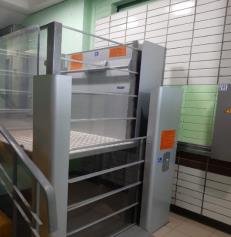 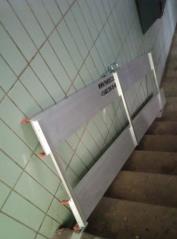 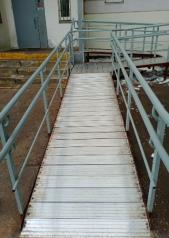 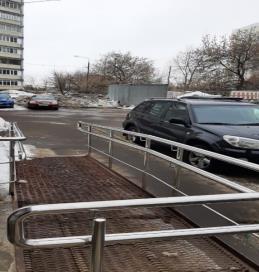 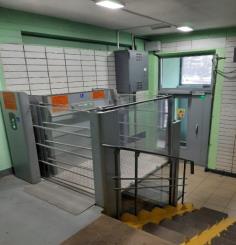 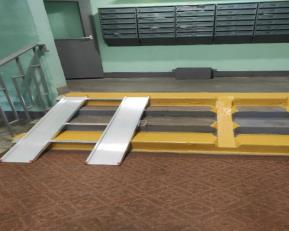 Содержание ОДХ в 2021 году
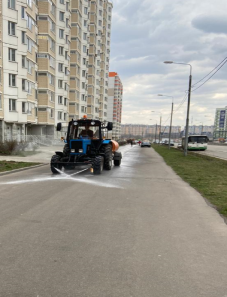 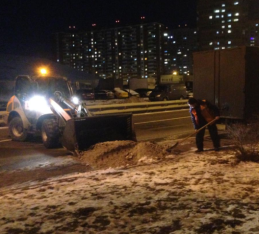 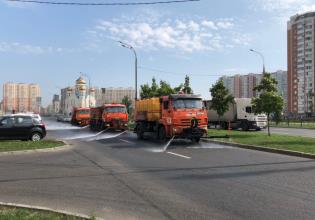 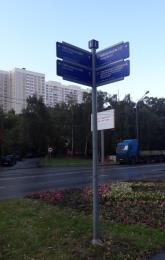 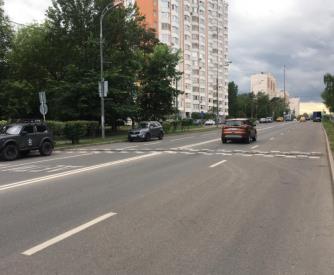 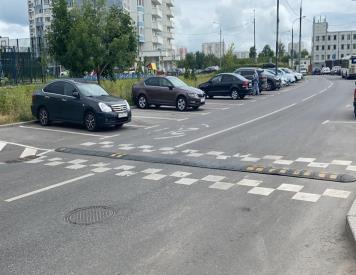 Озеленение объектов II категории
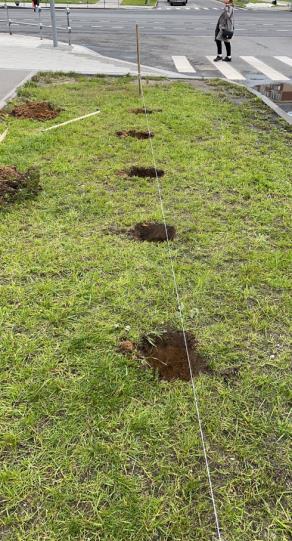 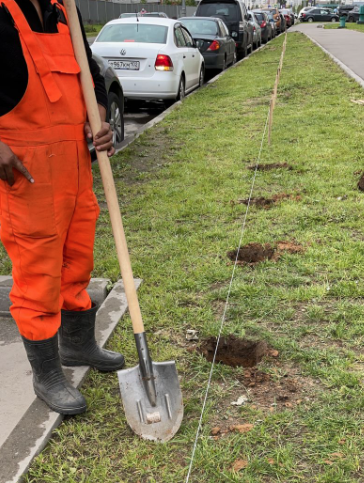 Закупка техники в 2021 году
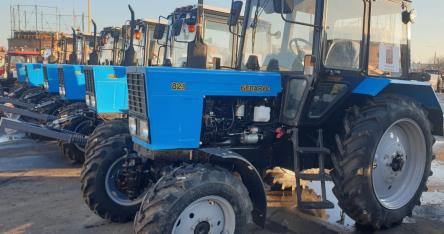 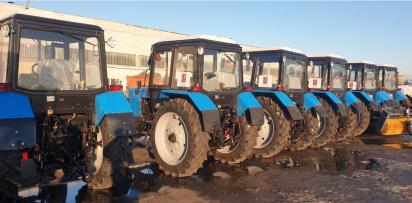 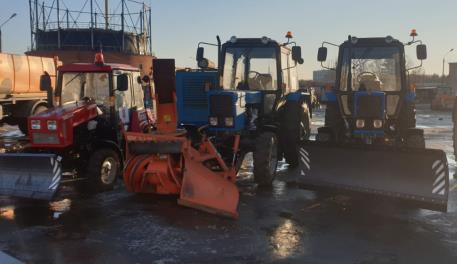 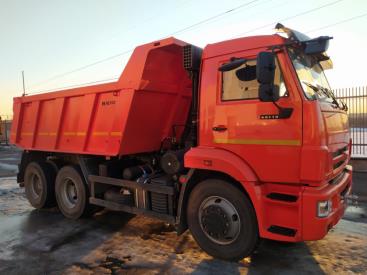 Благоустройство дворовых территорий в 2021 году
За счет средств социально экономического развития района (СЭРР)
выполнено благоустройство по 2 - ым дворовым территориям по следующим адресам:
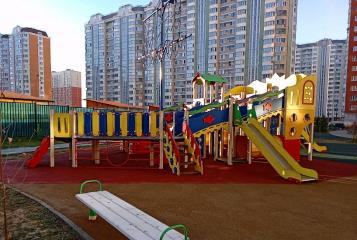 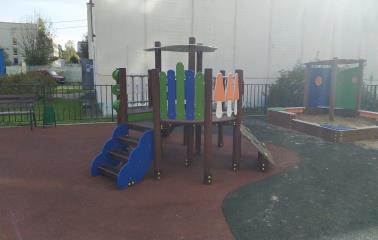 Ул. Недорубова д. 12
Ул. 1-я Вольская д. 1
За счет средств стимулирования управ районов – 849 ПП.
Комплексное благоустройство 7 дворовых территорий, по адресам:
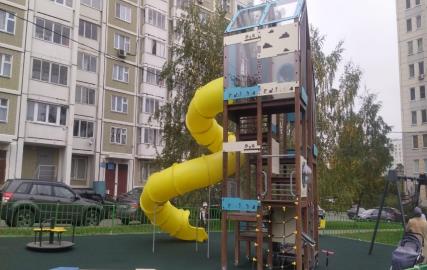 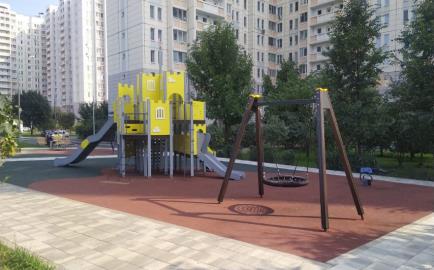 Ул. Некрасовская д. 7
Ул. Некрасовская д. 5
За счет средств стимулирования управ районов – 849 ПП.
Комплексное благоустройство 7 дворовых территорий, по адресам:
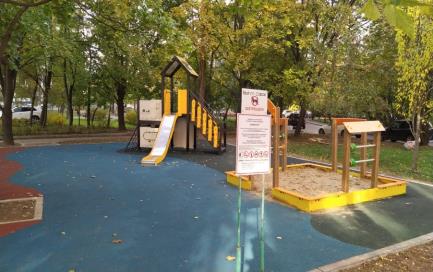 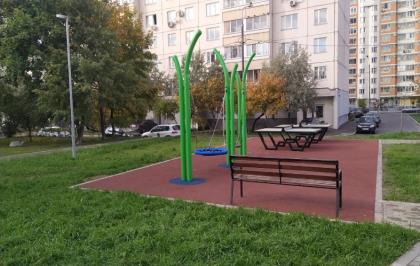 Ул. 1-я Вольская д. 10
Ул. 1-я Вольская д. 17 к. 1
За счет средств стимулирования управ районов – 849 ПП.
Комплексное благоустройство 7 дворовых территорий, по адресам:
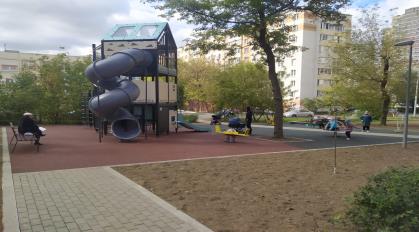 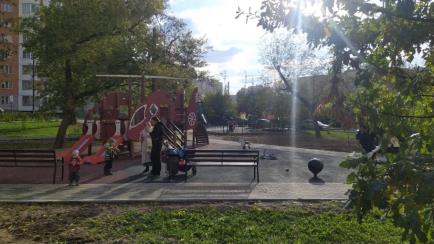 Ул. 2-я Вольская д. 6
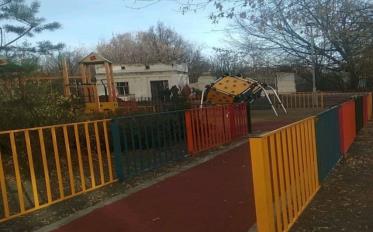 Ул. 2-я Вольская д. 20
Ул. 1-я Вольская д. 12 к. 1
Устройство резинового покрытия на 11 детских игровых площадках по адресам:
ул. Покровская, д. 16
ул. Липчанского, д. 6 (устройство резинового покрытия на детской и спортивной площадках)
ул. Недорубова д. 10
ул. Недорубова д. 14
ул. Покровская, д. 14
ул. Недорубова д. 18 к. 1 
ул. Недорубова д. 20 к. 1
ул. Недорубова д. 20 к. 2
 ул. Липчанского, д. 8
ул. Покровская д. 18
ул. Вертолетчиков д. 11
Устройство резинового покрытия на 11 детских игровых площадках
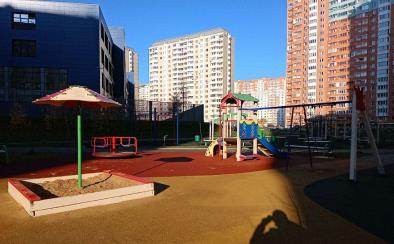 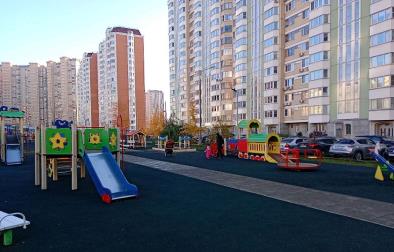 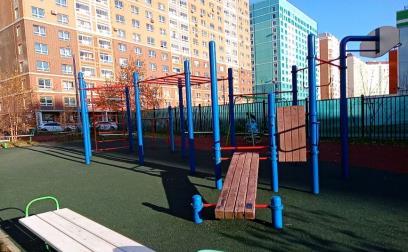 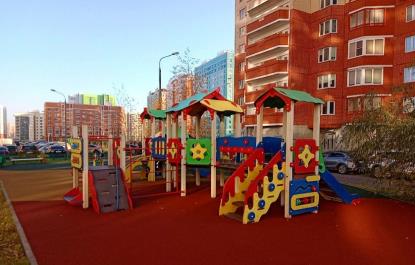 Устройство площадки для выгула собак по адресу: ул. Маршала Еременко, д. 5, корп. 1.
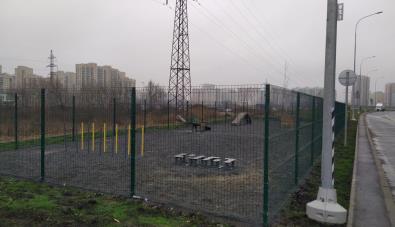 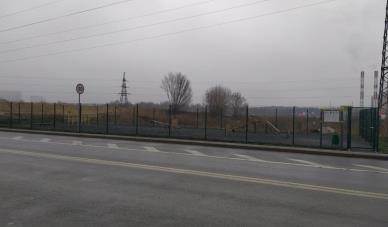 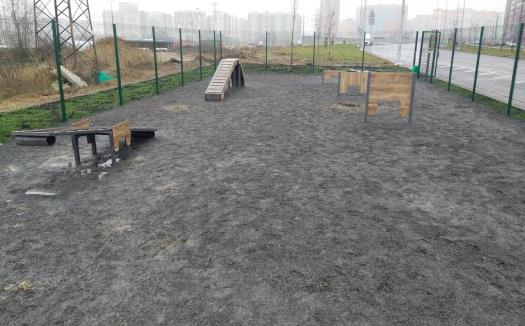 Установка арки по адресу: ул. 1-я Вольская, д. 15, к. 1 (знаковый объект «Аллея сказок»).
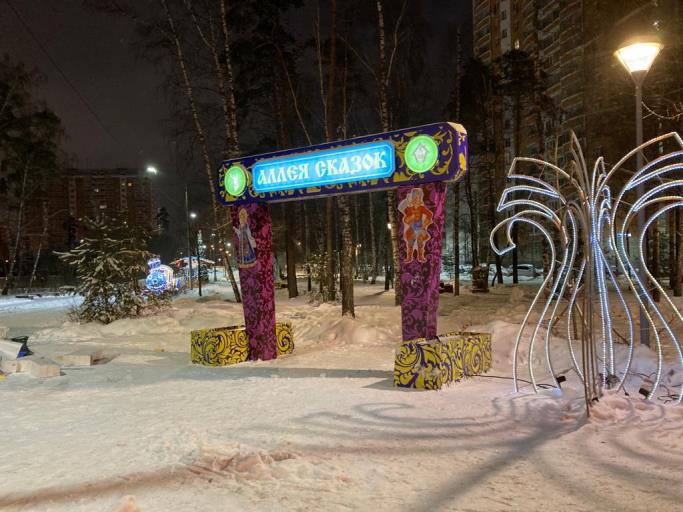 Выполнение работ по присоединению к сетям ПАО Россети объекта: площадка проведения городских Фестивалей по адресу: ул. 1-я Вольская, д. 11 (Сцена).
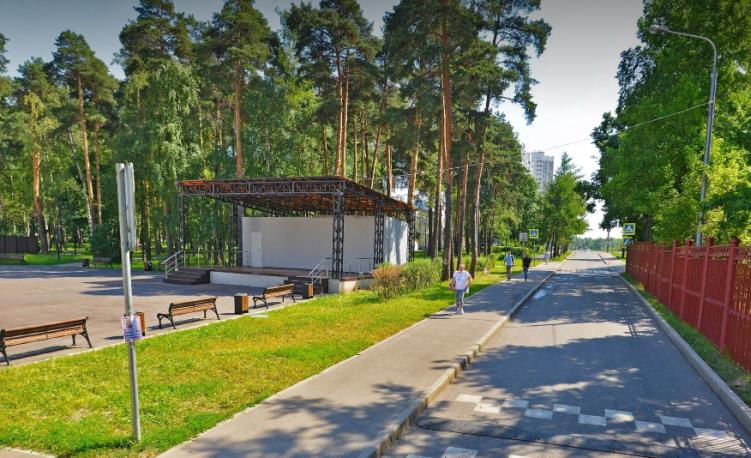 За счет средств программы «Жилище» Ремонт АБП большими картами выполнен ремонт 13 дворовых территорийпо следующим адресам:
1. 1-я Вольская  ул. д.10
2. 1-я Вольская ул. д. 12 корп.1 
3. 1-я Вольская ул. д. 16
4. 1-я Вольская ул. д. 17 корп. 1
5. 1-я Вольская ул. д. 22 корп. 1
6. 2-я Вольская ул. д. 2
7. 2-я Вольская ул. д. 6
8. 2-я Вольская ул. д. 22 корп. 1
9. 2-я Вольская ул. д. 22 корп. 2
10. Некрасовская ул. д. 5
11. Некрасовская ул. д. 7
12. Рождественская ул. д. 21 корп. 1
13. Рождественская ул. д. 25
За счет средств программы «Жилище» Ремонт АБП большими картами выполнен ремонт 13 дворовых территорий
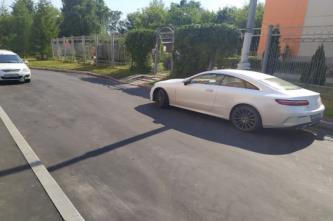 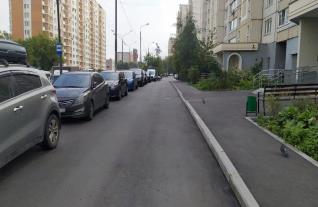 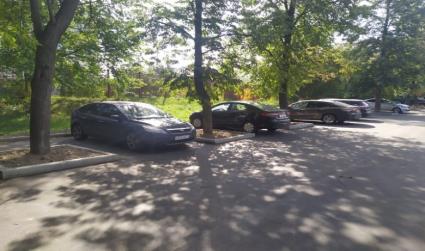 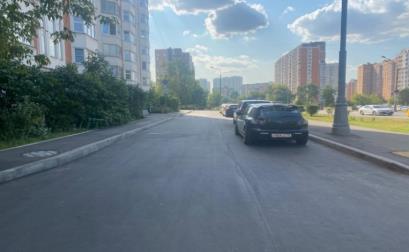 За счет средств программы «Жилище» Ремонт АБП большими картами выполнен ремонт 13 дворовых территорий
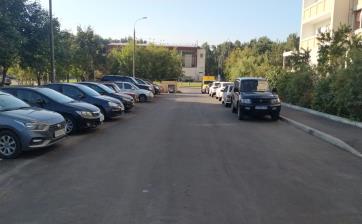 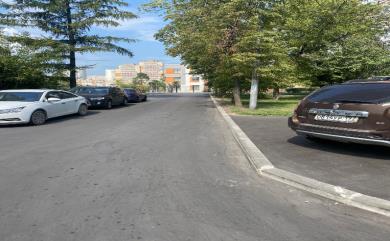 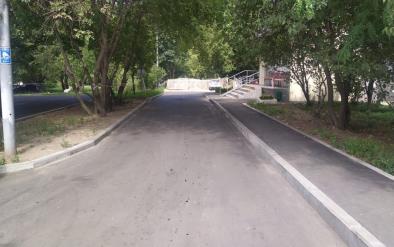 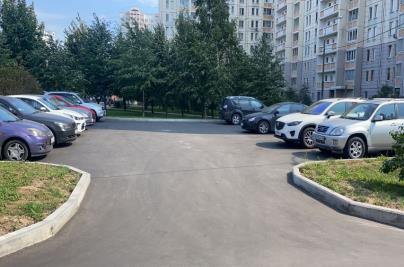 В рамках программы благоустройства «Квартал», прилегающий к знаковому объекту и станции метро Некрасовка» выполнены работы по 19 адресам:
Покровская ул. д. 37
Покровская ул. д. 39
Покровская ул. д. 41
Рождественская ул. д. 4
Рождественская ул. д. 6
Рождественская ул. д. 8
Рождественская ул. д. 12
Рождественская ул. д. 14
Рождественская ул. д. 15
Рождественская ул. д. 17
Рождественская ул. д. 19 корп. 1
Рождественская ул. д. 19 корп. 2
Рождественская ул. д. 21 корп. 2
14. Рождественская ул. д. 21 корп. 4
15. Рождественская ул. д. 21 корп. 5
16. Рождественская ул. д. 21 корп. 6
17. Защитников Москвы пр-кт. д. 1
18. Защитников Москвы пр-кт. д. 3 корп. 1
19. Защитников Москвы пр-кт. д. 11
В рамках программы благоустройства «Квартал», прилегающий к знаковому объекту и станции метро Некрасовка»
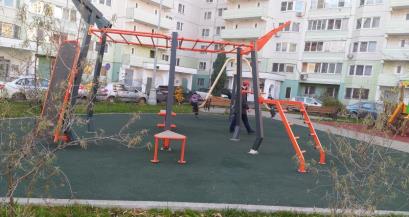 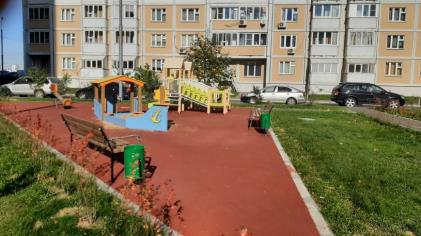 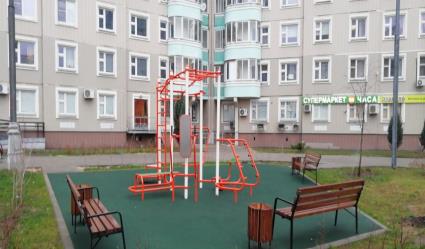 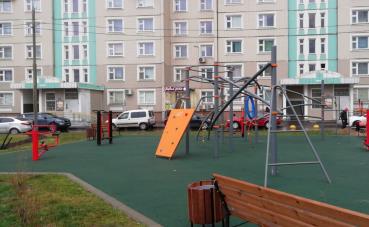 В рамках программы благоустройства «Квартал», прилегающий к знаковому объекту и станции метро Некрасовка»
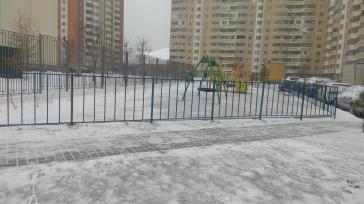 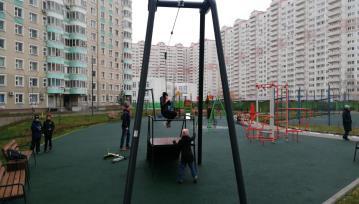 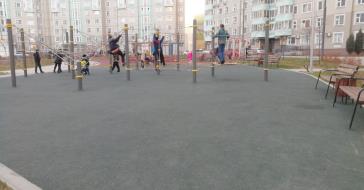 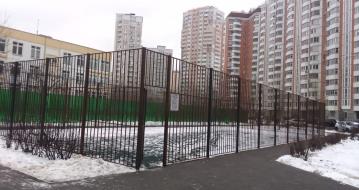 В рамках программы благоустройства «Квартал», прилегающий к знаковому объекту и станции метро Некрасовка»
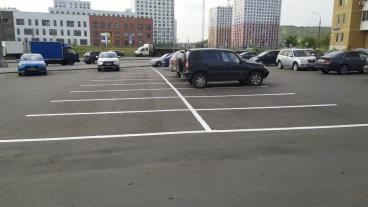 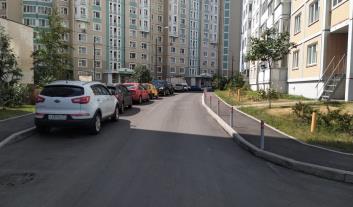 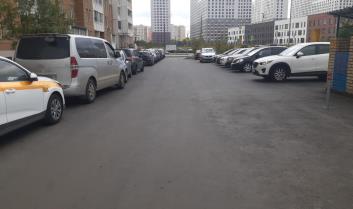 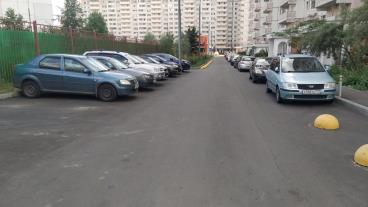 Обустроен знаковый объект «Некрасовский бульвар» по адресам: ул. Некрасовская, д. 5, д. 7, д. 9.
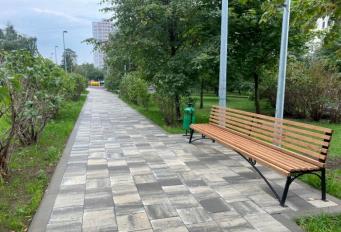 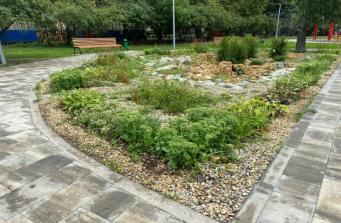 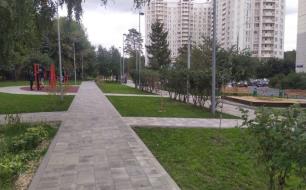 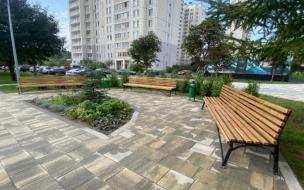 Обустроен знаковый объект «Некрасовский бульвар» по адресам: ул. Некрасовская, д. 5, д. 7, д. 9.
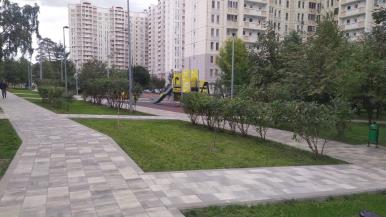 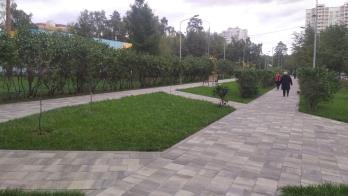 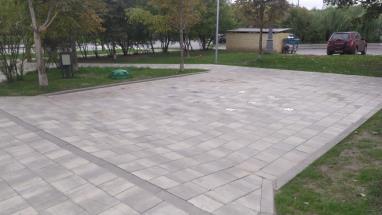 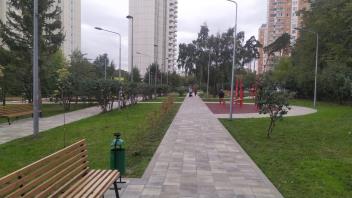 Установлены  стелы на объектах озеленения в количестве 4 шт. по адресам: ул. Лавриненко и ул. Недорубова.
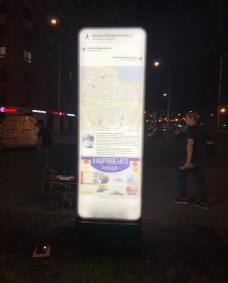 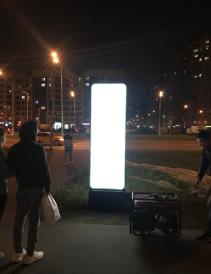 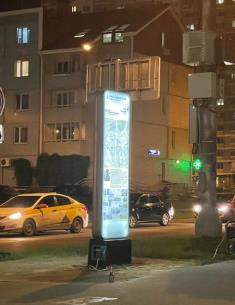 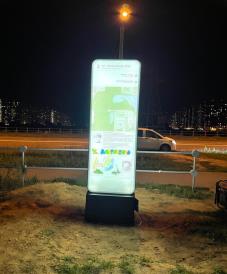 Благоустроена  территория, прилегающая  к приюту по адресу: ул. 2-я Вольская, вл. 17.
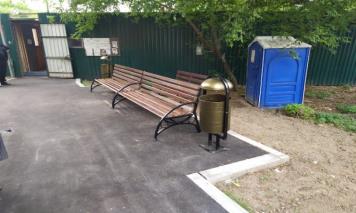 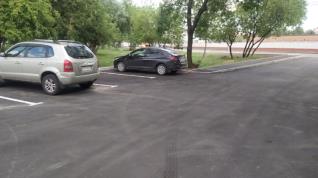 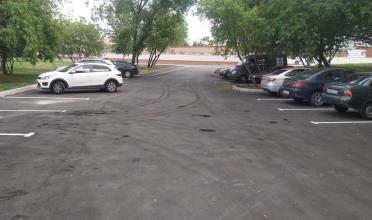 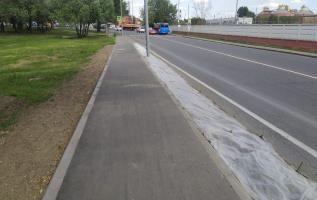 Благоустройство территорий школ и садов
В 2021 году проводилось благоустройство 3 территорий, прилегающих к государственным образовательным учреждениям по следующим адресам: 

ул. 2-я Вольская, д. 5, корп. 3 - ГБОУ Школа № 1595 (ГБОУ "Школа в Некрасовке")

ул. Покровская, д. 29 - ГБОУ Школа № 2051

- ул. Покровская, д. 35 - ГБОУ Школа № 2053
Благоустройство территорий школ и садов
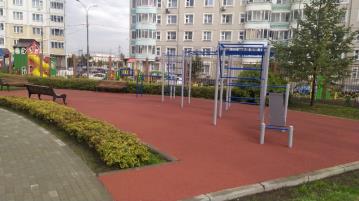 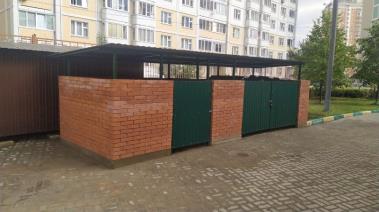 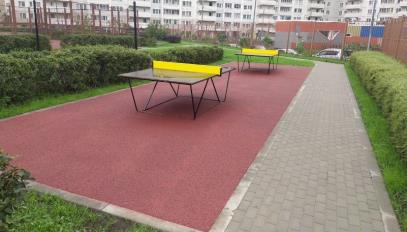 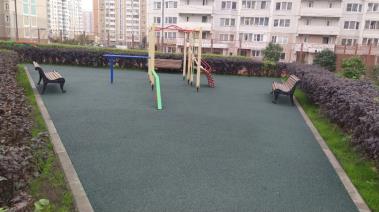 Благоустройство территорий школ и садов
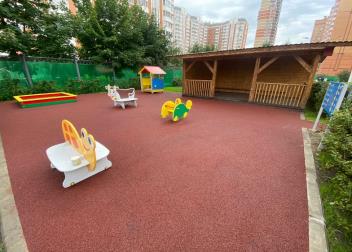 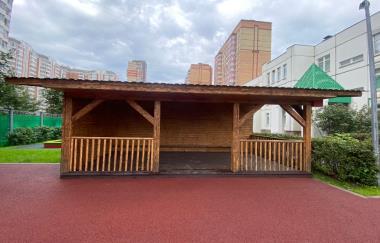 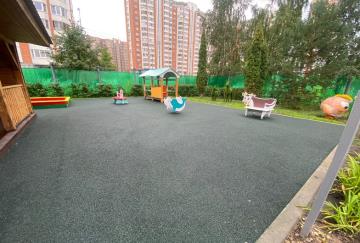 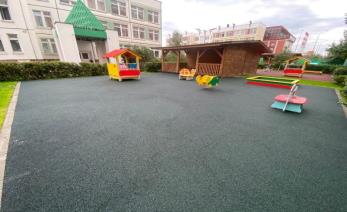 Благоустройство территорий школ и садов
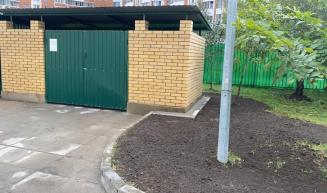 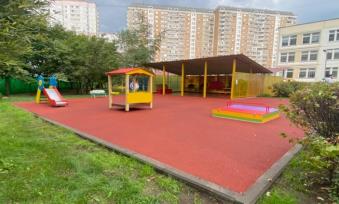 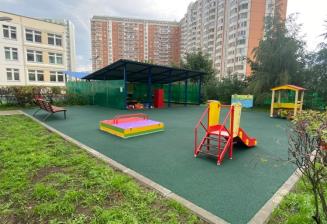 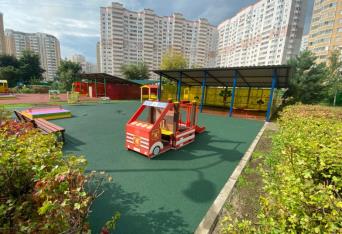 Мероприятия, направленные на снижение задолженности
1. Размещение информации о недопустимости возникновения задолженности на информационных стендах (с периодическим обновлением);
2. Размещение информация на сайте управляющей компании о размере задолженности жителей и вариантах её погашения.
3. Оповещение граждан о необходимости погасить задолженность за ЖКУ, путем автодозвона;
4. Направление неплательщикам уведомлений о наличии задолженности;
5. Подача исковых заявлений для взыскания задолженности в судебном порядке;
6. Передача исполнительных листов в кредитные учреждения и ФССП, для взыскания задолженности;
7. Ограничение поставки отдельных видов коммунальных услуг.
Подано

-330 заявлений в судебные органы
-101 судебный приказ для взыскания задолженности в Сбербанк
-229 производств в отдел судебных приставов
Обращения жителей на портал «Наш Город»
Спасибо за внимание!
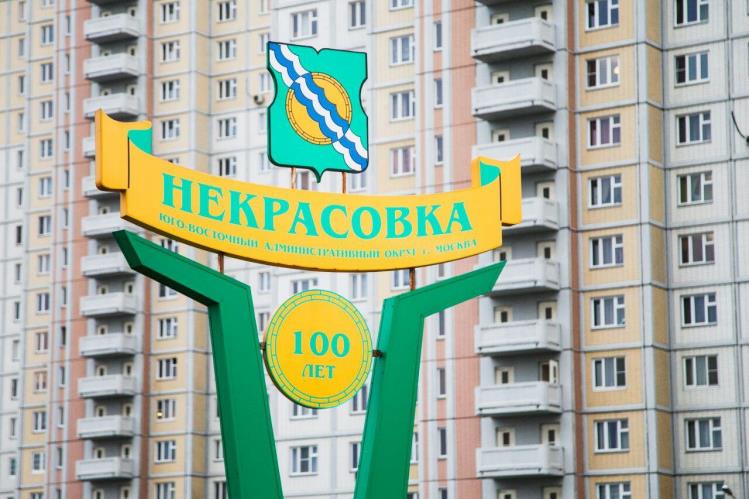